Coastal Septic MappingRationale, Methods, & Applications
Courtney Balling, PhD Student
Integrative Conservation & Geography
Marine Extension & GA Sea Grant
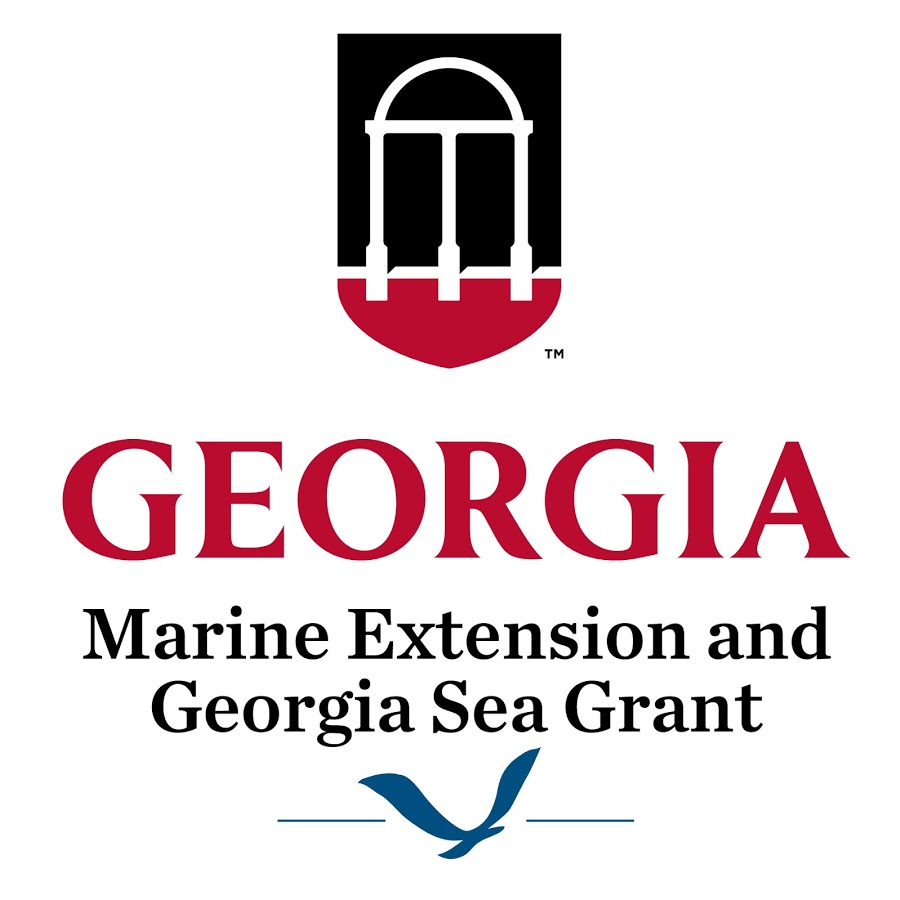 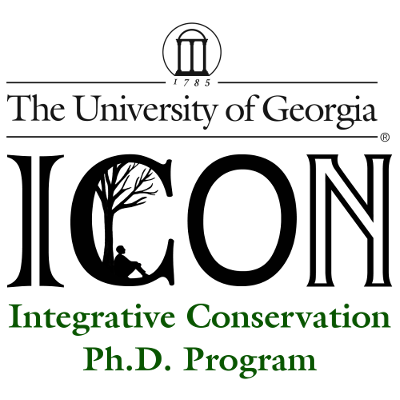 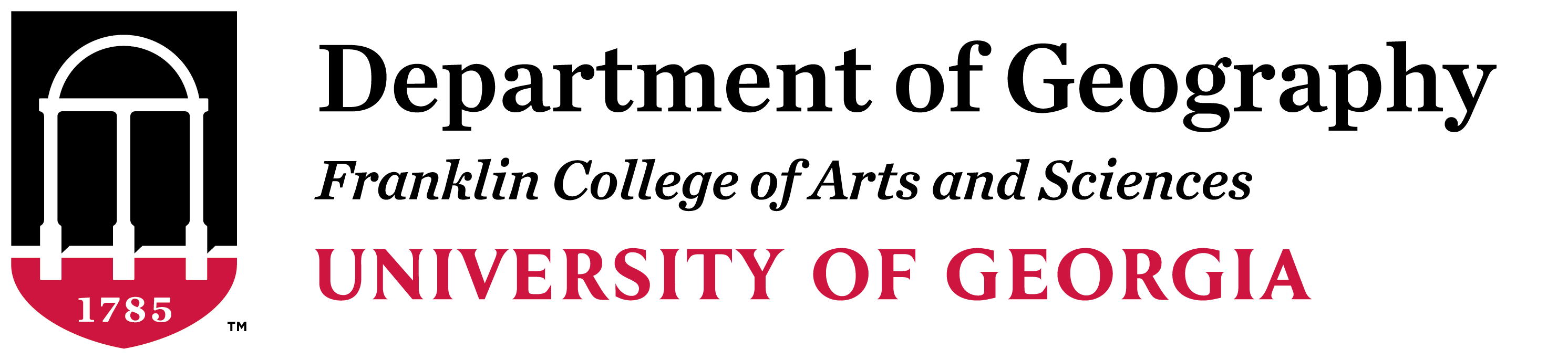 Project Rationale
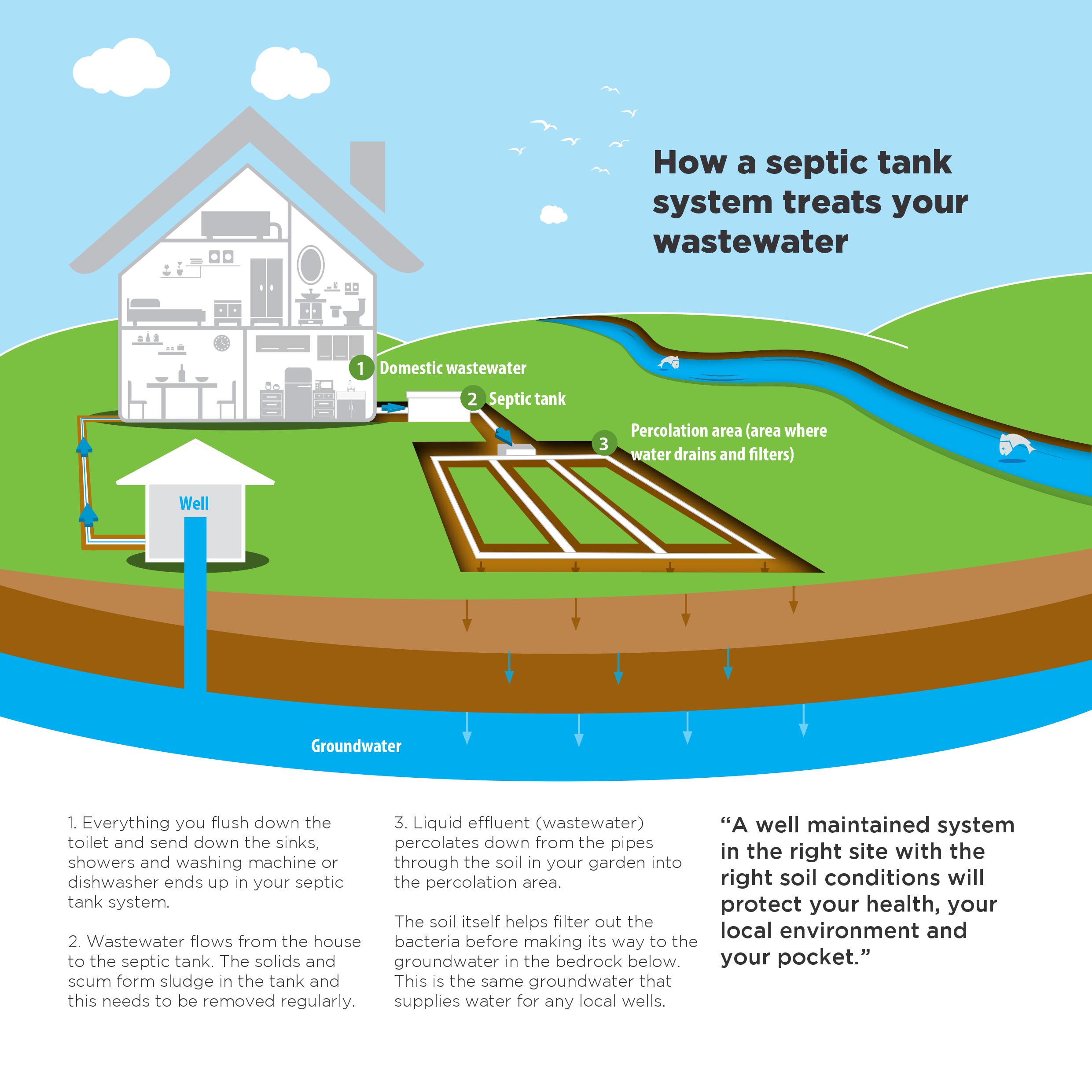 More than 60 million people in the US are served by septic systems (EPA, 2019)

One third of new development is served by septic (EPA, 2019)
O’Reilly Oaks Environmental
[Speaker Notes: Let’s start with what a septic system is and how it works. 
Wastewater filters to groundwater, which then flows to surface water or may be extracted from a well. 
*animate*
Just as river levels and groundwater levels are correlated (example: baseflow), so are sea levels and groundwater levels in coastal areas. It’s all connected.  
So why does this matter? 
*animate*
Well, coastal areas often have naturally high water tables because they’re low lying, and as sea levels rise, those groundwater levels will rise even more.]
Project Rationale
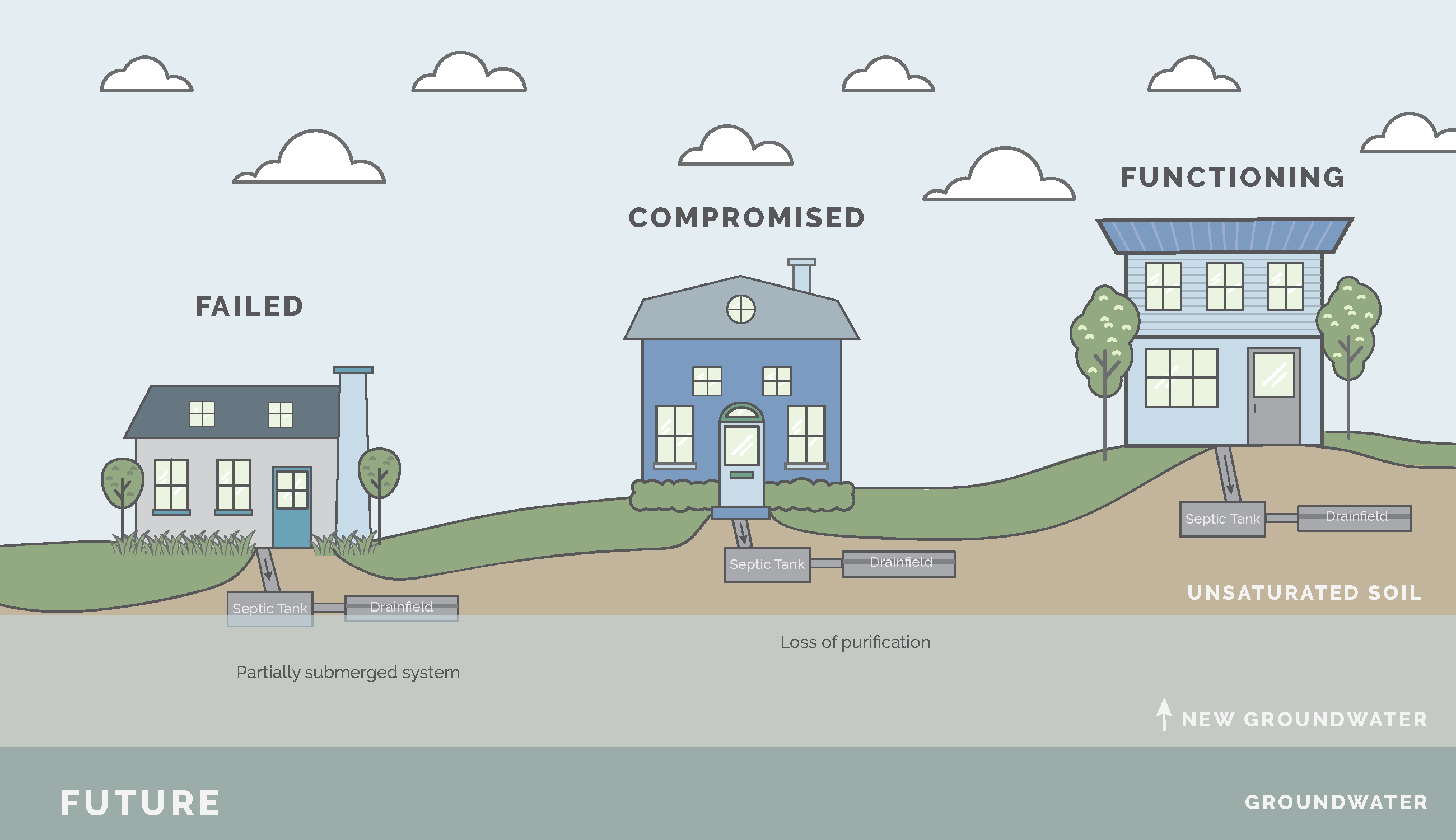 Carl Vinson Institute
[Speaker Notes: Let’s start with what a septic system is and how it works. 
Wastewater filters to groundwater, which then flows to surface water or may be extracted from a well. 
*animate*
Just as river levels and groundwater levels are correlated (example: baseflow), so are sea levels and groundwater levels in coastal areas. It’s all connected.  
So why does this matter? 
*animate*
Well, coastal areas often have naturally high water tables because they’re low lying, and as sea levels rise, those groundwater levels will rise even more.]
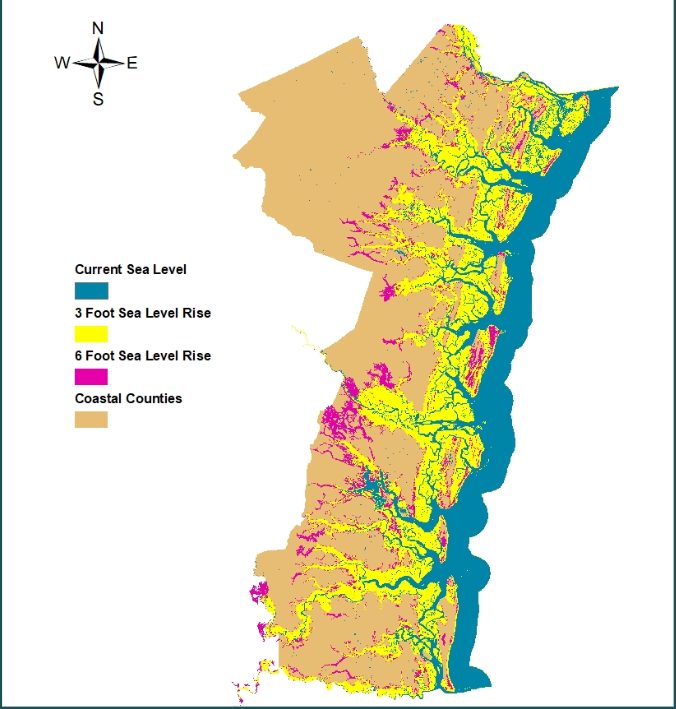 Local Sea Level Rise Projections
0.9-1.8 meters (3-6 feet) of rise predicted in GA by 2100 (Hauer, Evans, & Alexander, 2015)
Seasonal high tides already creating “nuisance” flooding
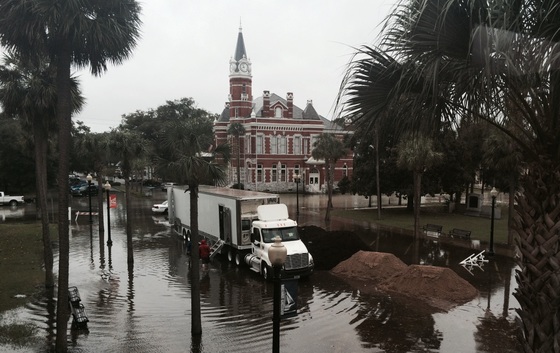 NOAA, 2019
Project History
Funded through DNR-CRD Coastal Incentive GrantsOngoing effort since 2009
Counties mapped
Camden 
Glynn
Mcintosh 
Liberty
Bryan
Chatham
Effingham
Wayne
Counties in progress
Brantley*
Charlton*
*will be finished by September 2021
Methodology
All septic records pre-2009 are paper copies only
Historic septic records are identified by PIN, address, or owner
Older records are difficult to locate
Information from paper records is entered into Digital Health Department and mapped
Includes system age and size, depth to groundwater, etc. 
Welstrom.com/Coastal updates from Digital Health Department every 24 hours
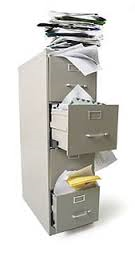 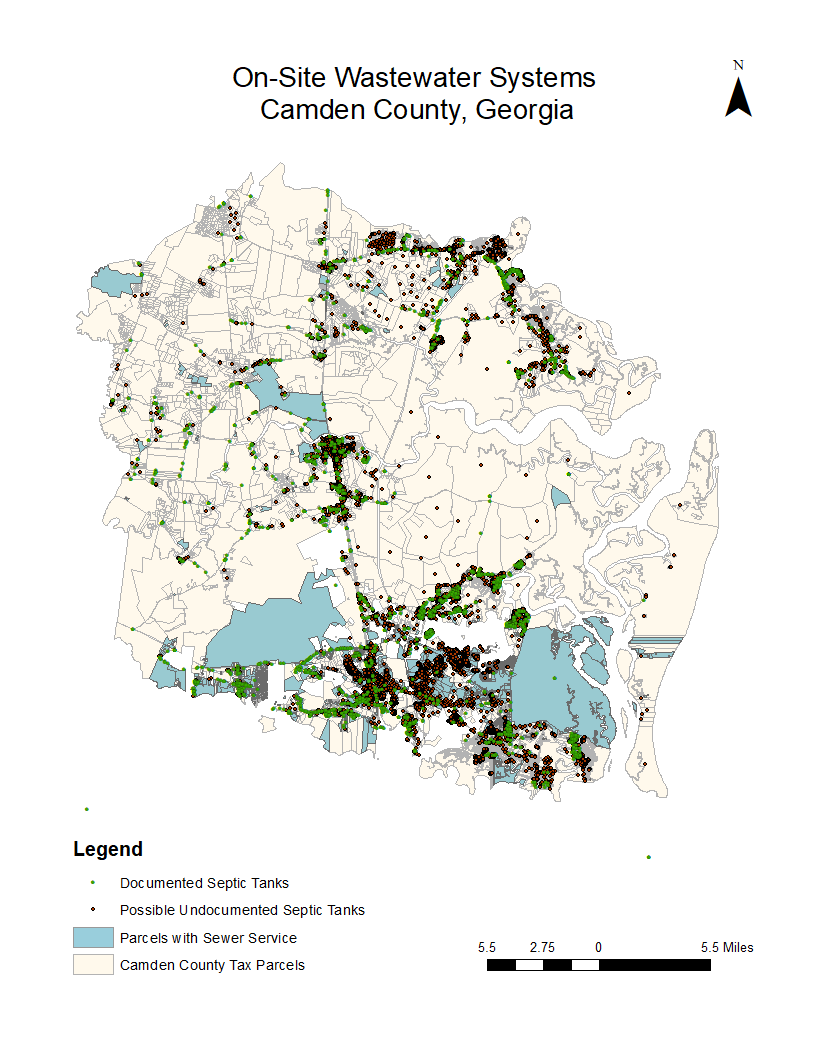 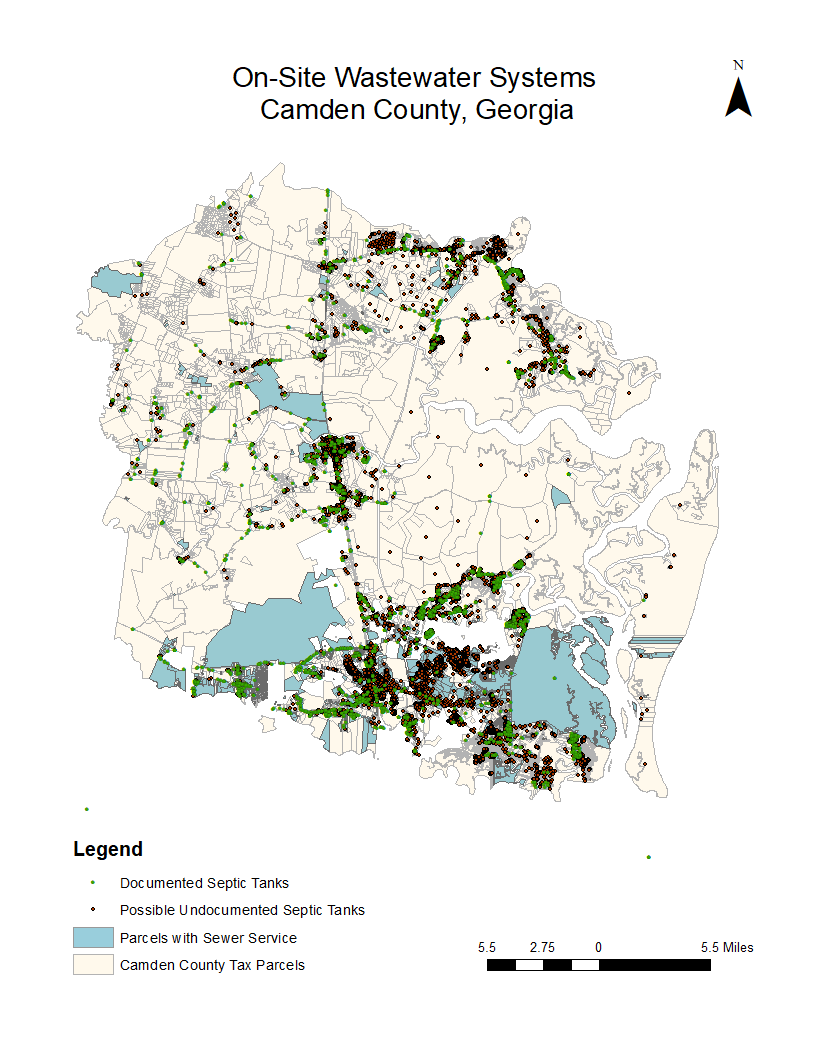 Camden County Results
Applications
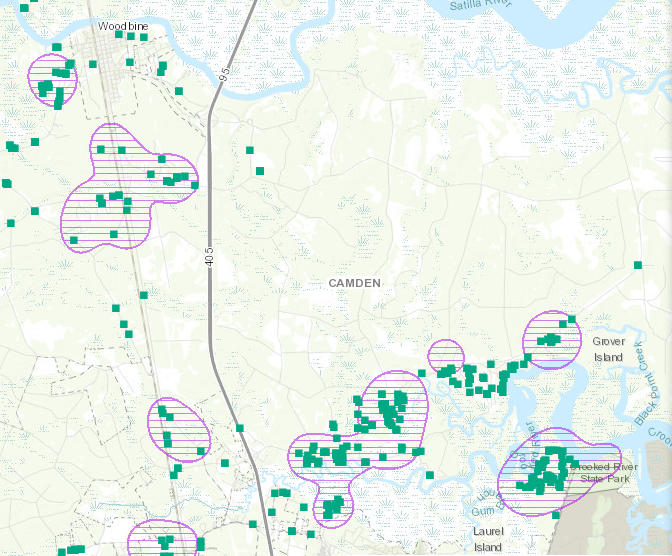 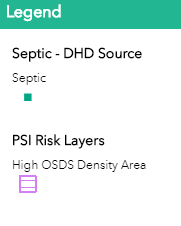 Targeted Monitoring of High density septic sites
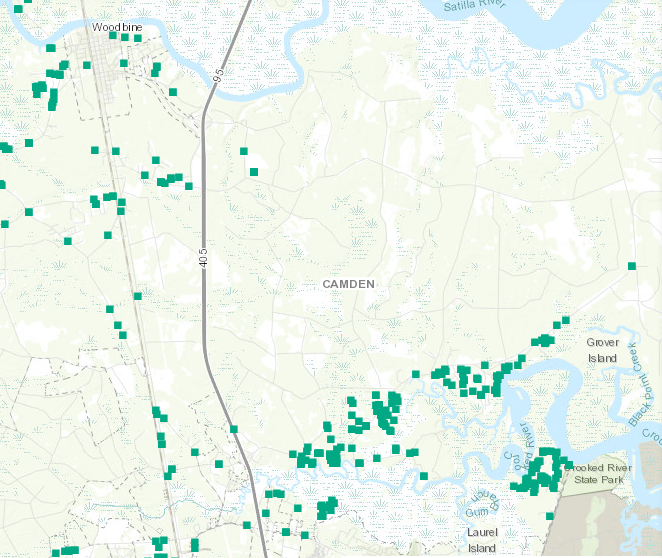 Welstrom.com/Coastal
Applications
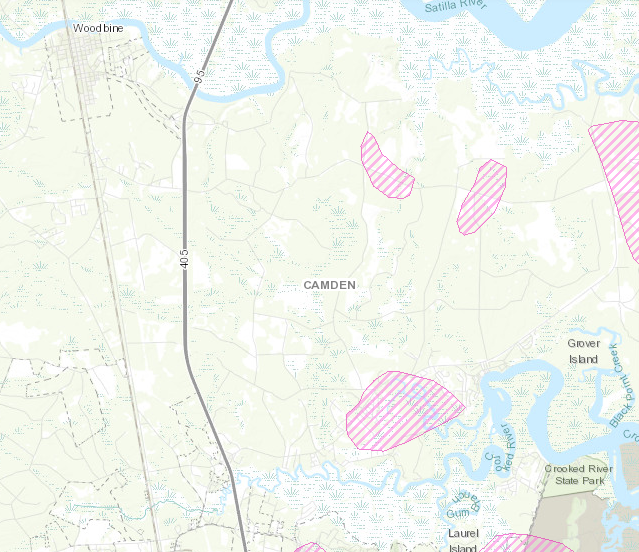 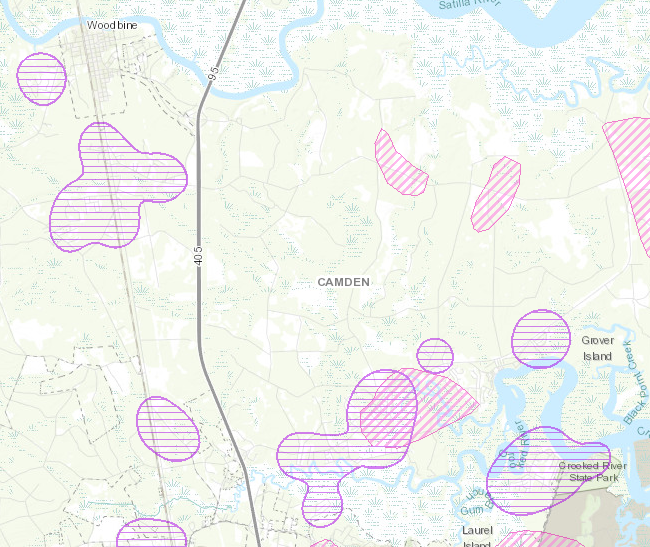 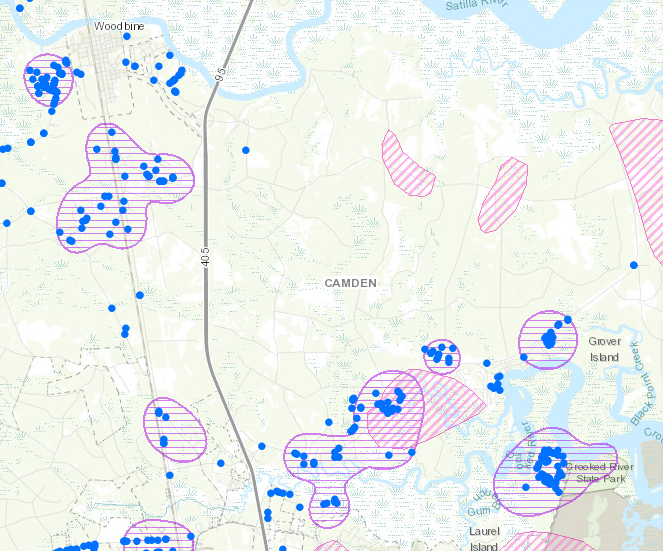 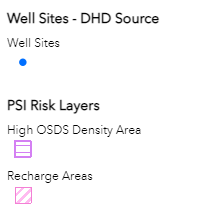 Groundwater Quality & Public Health
Welstrom.com/Coastal
[Speaker Notes: These are areas to be mindful of septic tank failures]
Applications
Healthy Fisheries
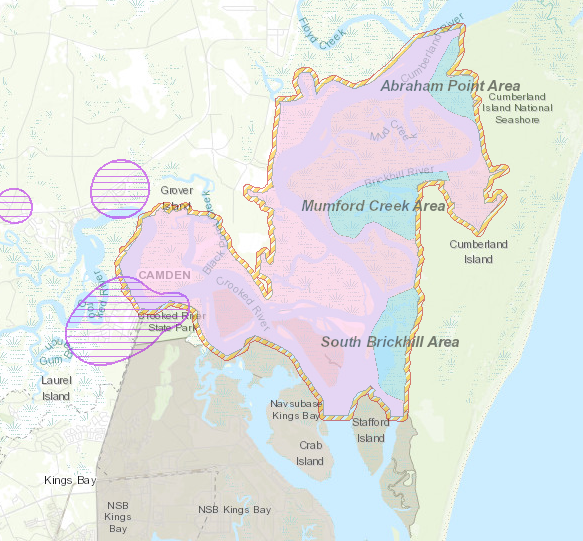 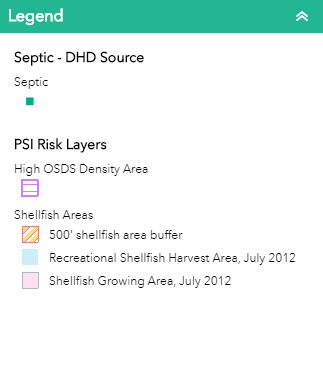 Welstrom.com/Coastal
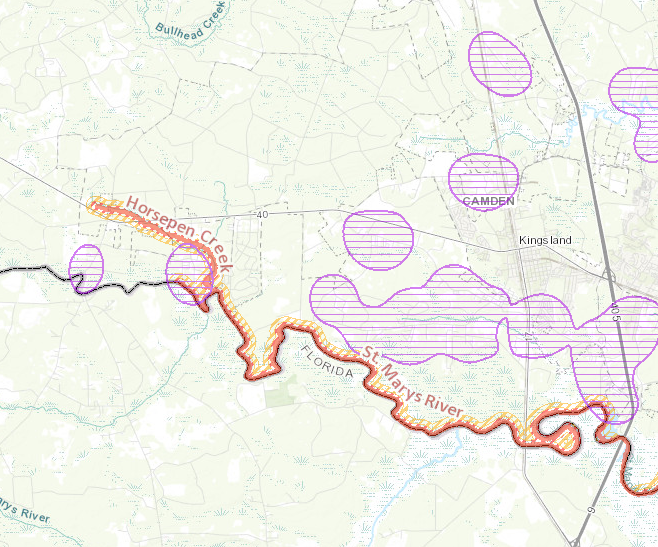 Applications
State & Federal  Funding
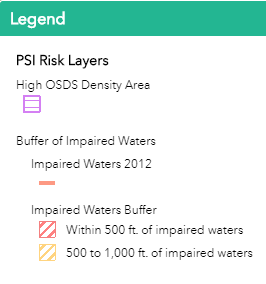 Welstrom.com/Coastal
Thank You!Contact: Courtney.Balling25@uga.eduVisit Welstrom.com/Coastal
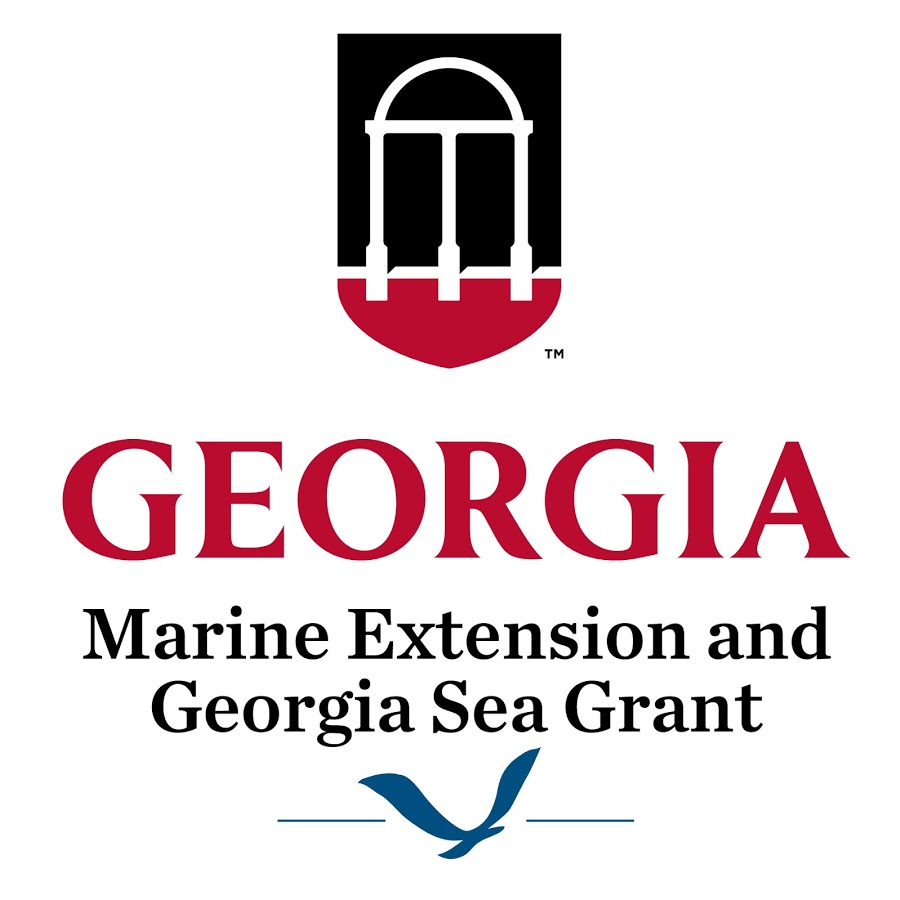 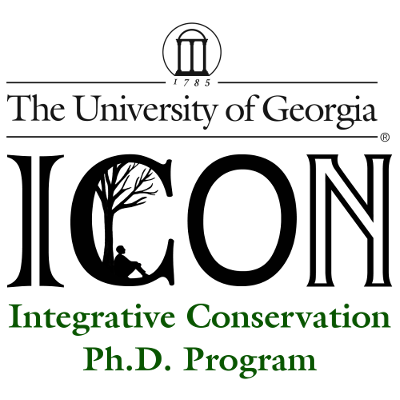 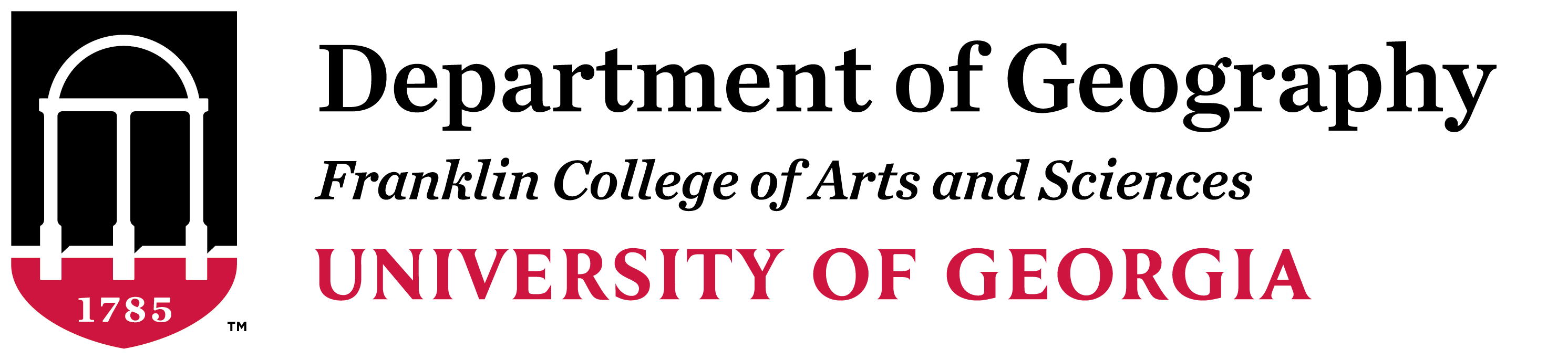